Навчаюсь на 1-му курсі ХНУ в приміщеннях Культурного центру GOROD
Що далі?
1-й курс ХНУ Каразіна успішно закінчено, про це наприкінці червня отримана академічна довідка
Можливості вибору:
Повернення до України, вступ до ЗСУ
Вступ до німецького учбового закладу влітку 2023
Продовження навчання в Каразінському університеті паралельно з подальшим вивченням німецької мови
Освітня система у Німеччині
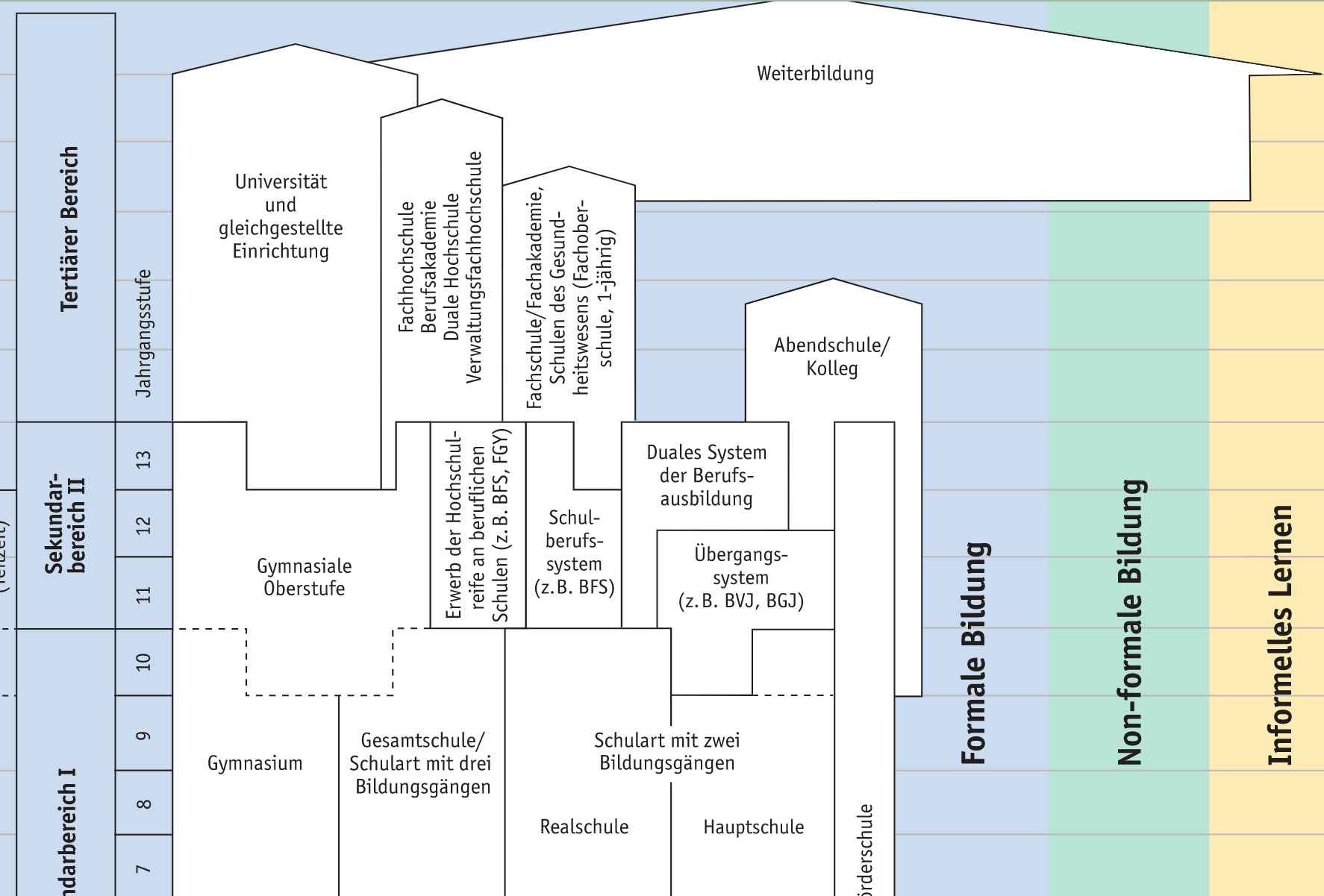 Освітня система у Німеччині
www.km.bayern.de/ukraine/informationen-zum-schuljahr-2022-23-ukrainisch.html
Освіта для українців в Баваріїhttps://www.km.bayern.de/ukraine/informationen-zum-schuljahr-2022-23-ukrainisch.html
2. Вступ до німецького учбового закладу
Вибір:
Середнє профессійне навчання / Ausbildung, BerufsschuleТреба шукати та надсилати докумени вже зараз.Мовний рівень : В1 чи В2 на час початку навчання (вересень 2023)
Академія мистецтв / KunstakademieВступ у травні та на початку червня, порфоліо та іспити.Мовний рівень : В2 на час початку навчання (вересень 2023)
Вищі школи / LMU, TUV, HochschuleДокумени приймають до 15 липняМовний рівень : 		В2- на час подачи документів (1-15 липня 2023), 		довідка-підтверження навчання на курсах				С1 на час початку навчання (жовтень 2023)		успішне проходження іспитів TestDaF або DSH
TUM
TUMПодання документів до 15 липня через uni-assist.de
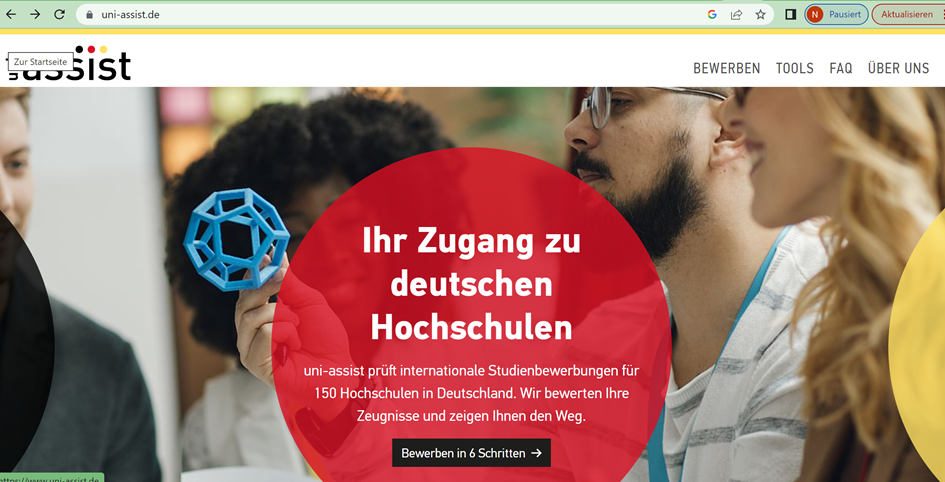 TUM / Uni-Assist
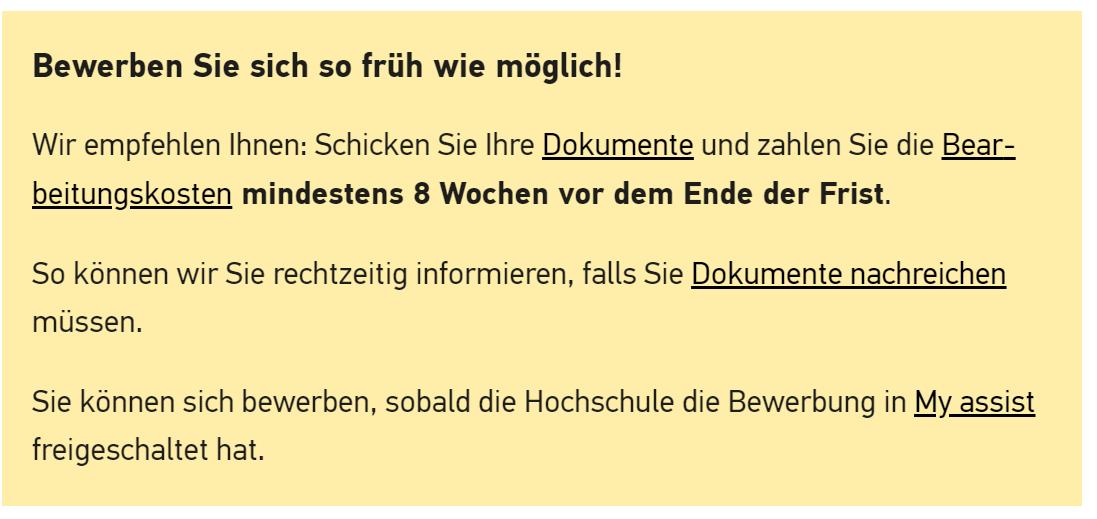 TUM
Факультет інформатикиЄ обмеження прийому студентів: звертають увагу на попередні оцінки за фахом. Можуть запросити на вступні іспити.Приймають майже 1000 нових студентів.Заяви отримують від 10000 абітуріентів
Факультет математики
 	Обмежень щодо прийому не має
LMU
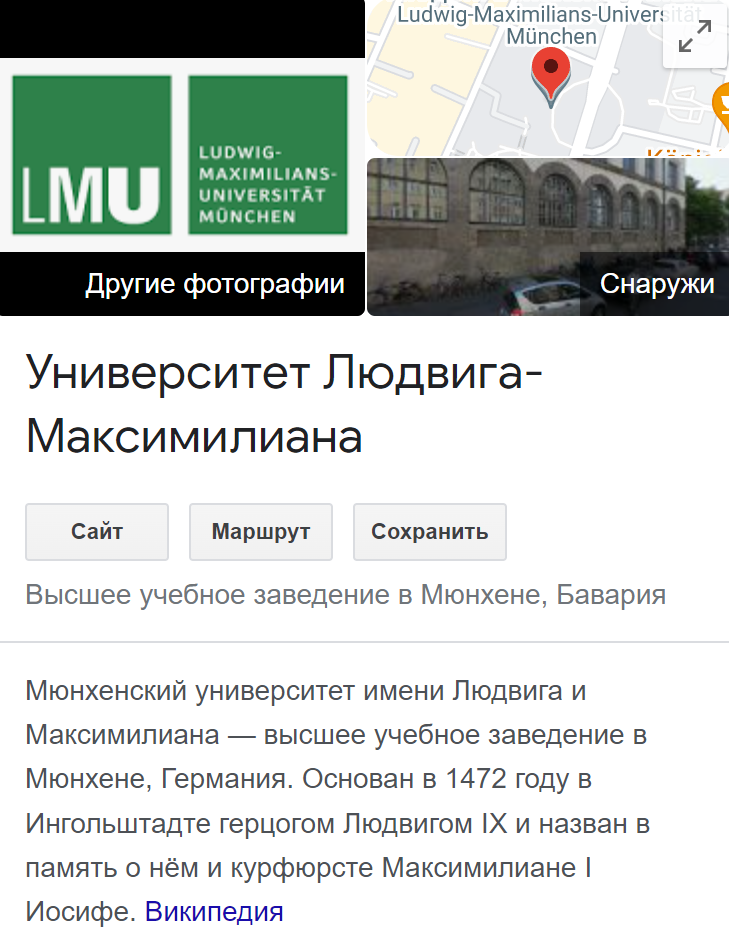 LMU
Працює без Uni-Assist
24 березня обговорює умови щодо прийому українців в 2023 році. 
Різноманітні напрямки навчання та різні умови прийому на факультетах
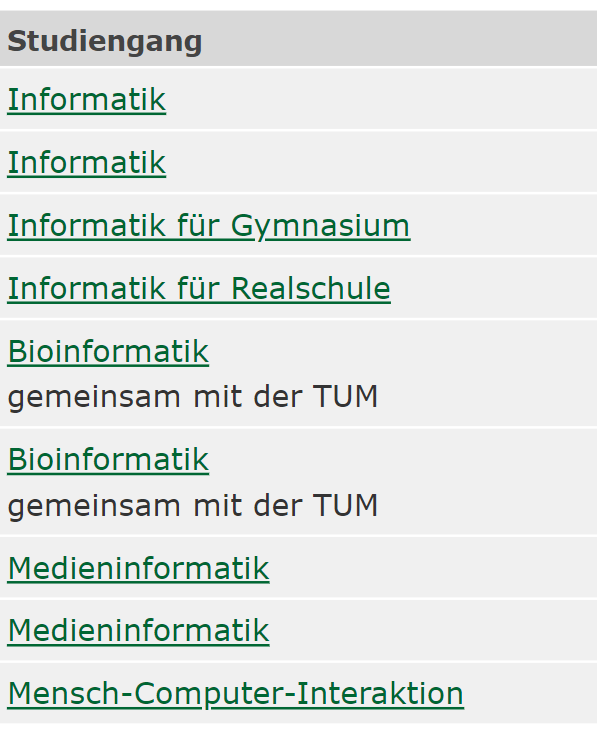 3. Продовження навчання в Каразінському універсітеті паралельно з подальшим вивченням німецької мови
Навчання на 2-му курсі ХНУ у GORODi
Курси німецької від Garantiefond Hochschule – 7 місяців, з 1 липня 2023Вступ за наявності В1, тест на 20 хвилинФінансова підтримка

Курси англіїської від – 5 місяців, з 1 лютого 2024
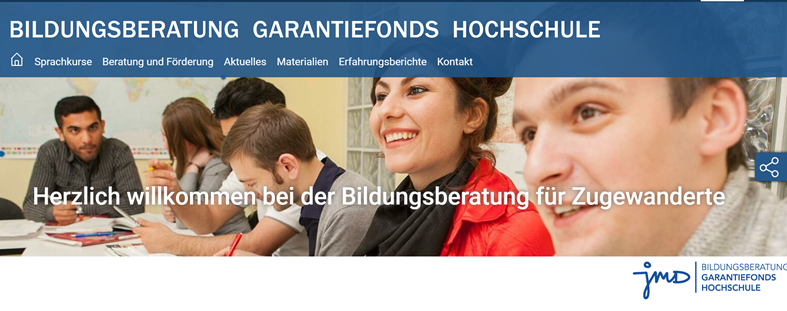 Studienkolleg München
Vorbereitungkurs=підготовчий курс при наявності рівня В2 для українців
Дуже впевнений B2 для звичайного вступу  
Приймають 300 студентів з 60 країн на рік
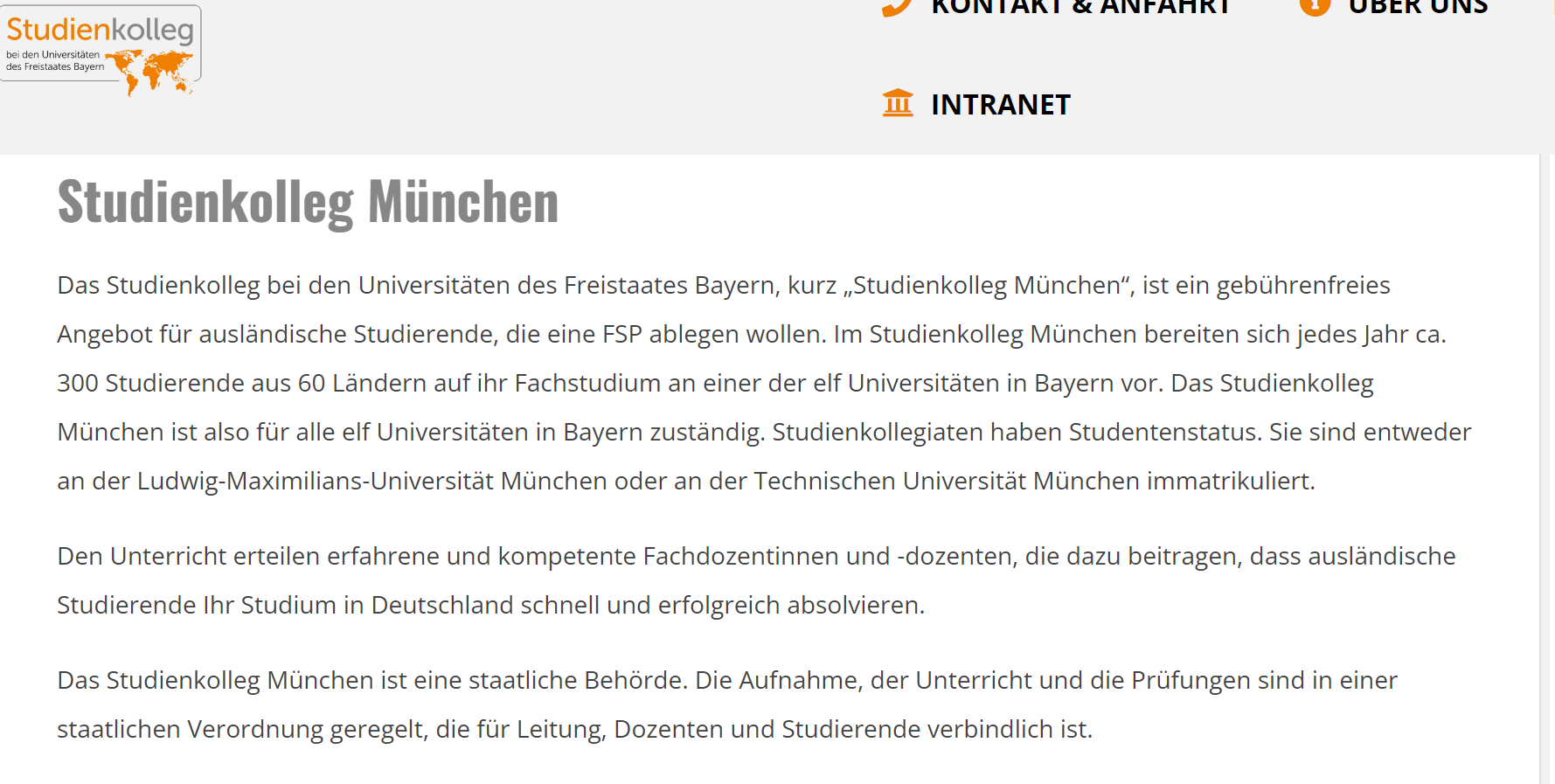